Paul’s Epistle of1st Corinthians
84th Street church of Christ – March - May, 2022
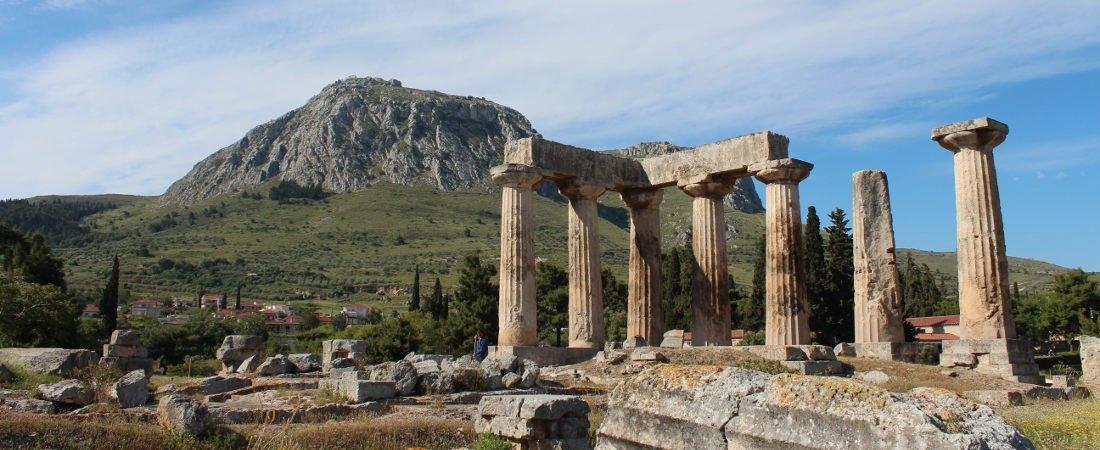 Outline
I.	Introduction (1:1- 9)

II.	Dealing with Problems Reported to Paul (1:10 – 6:20)
	A.	Problem of Factionalism (1:10 – 3:23)
	B.	Problem of Rejecting Paul’s Work (4:1-21)
	C.	Problem of the Fornicator and Church Discipline (5:1-13)
	D.	Taking Problems between Brethren to Civil Courts (6:1-11)
	E.	Responsibility to Glorify God with the Body (6:12-20)
Outline
Today’s class
I.	Introduction (1:1- 9)

II.	Dealing with Problems Reported to Paul (1:10 – 6:20)
	A.	Problem of Factionalism (1:10 – 3:23)
	B.	Problem of Rejecting Paul’s Work (4:1-21)
	C.	Problem of the Fornicator and Church Discipline (5:1-13)
	D.	Taking Problems between Brethren to Civil Courts (6:1-11)
	E.	Responsibility to Glorify God with the Body (6:12-20)
1 Corinthians 6
Taking problems between brethren to civil courts (6:1-11)
Issue of taking a brother to civil court (v.1-6)
Do not take a brother to civil court before an unrighteous one (v.1)
The saints will judge the world and angels, you should be able to judge small civil matters (v.2-3)
1 Corinthians 6
Taking problems between brethren to civil courts (6:1-11)
Issue of taking a brother to civil court (v.1-6)
You should have one wise enough among you to judge instead of one in the world (v.4-5)
But you are not doing so and instead have unbelievers handling civil matters between brethren (v.6)
1 Corinthians 6
Taking problems between brethren to civil courts (6:1-11)
The effect of unrighteousness (v.7-11)
You should be willing to accept the wrong and let yourself be cheated (v.7)
You are doing the wrong and cheating (v.8)
1 Corinthians 6
Taking problems between brethren to civil courts (6:1-11)
The effect of unrighteousness (v.7-11)
The unrighteous will not inherit the kingdom of God (v.9-10)
You were unrighteous but have been washed, sanctified, and justified in the name of the Lord, so live like it (v.11)
1 Corinthians 6
Responsibility to glorify God with the body (6:12-20)
Our body is to be used in service to God (v.12-14)
We are to have self-control, even over liberties we have (v.12)
Our body is for the service of the Lord (v.13-14)
Food and the stomach are for each other, but the body is not for sexual immorality (v.13)
God raised Jesus and will raise us up by His power (v.14)
1 Corinthians 6
Responsibility to glorify God with the body (6:12-20)
Our body is not ours to do whatever we want with (v.15-20)
Our bodies are members of Christ, and we are to be one is spirit (v.15-17)
If you are joined with a harlot, you are one with a harlot, this is not to be the case, we are to be one with the Lord, do not use your body for sexual immorality (v.15-16)
1 Corinthians 6
Responsibility to glorify God with the body (6:12-20)
Our body is not ours to do whatever we want with (v.15-20)
Our body is the temple of the Holy Spirit, and we are not our own (v.18-20)
Flee sexual immorality (fornication) (v.18)
Sexual immorality defiles the body; it takes that which is to be used in service to the Lord, and uses it in a way completely contradictory to that service
1 Corinthians 6
Responsibility to glorify God with the body (6:12-20)
Our body is not ours to do whatever we want with (v.15-20)
Our body is the temple of the Holy Spirit, and we are not our own (v.18-20)
We are not our own, we were bought at a price, we are to glorify God with our body and spirit -v.19-20
We are God’s (v.20)